Safe Dance practice: Enhancing the dance experience
Edel Quin, Sonia Rafferty & Charlotte Tomlinson
About the authors
Collectively the authors have more than 60 years experience in the dance profession as creative artists, teachers and researchers, in educational, recreational, and professional settings. 
As graduates of the Masters in Dance Science at Trinity Laban Conservatoire of Music and Dance (London), active members of the International Association for Dance Medicine and Science (IADMS), and key personnel for Safe in Dance International (SiDI), the presenters have an  international reputation for advocating for research-informed healthy dance practice. 
Their recent publication Safe Dance Practice: An applied dance science perspective (published by Human Kinetics) is the culmination of their collective experience researching and applying dance science principles to practice.
Overview
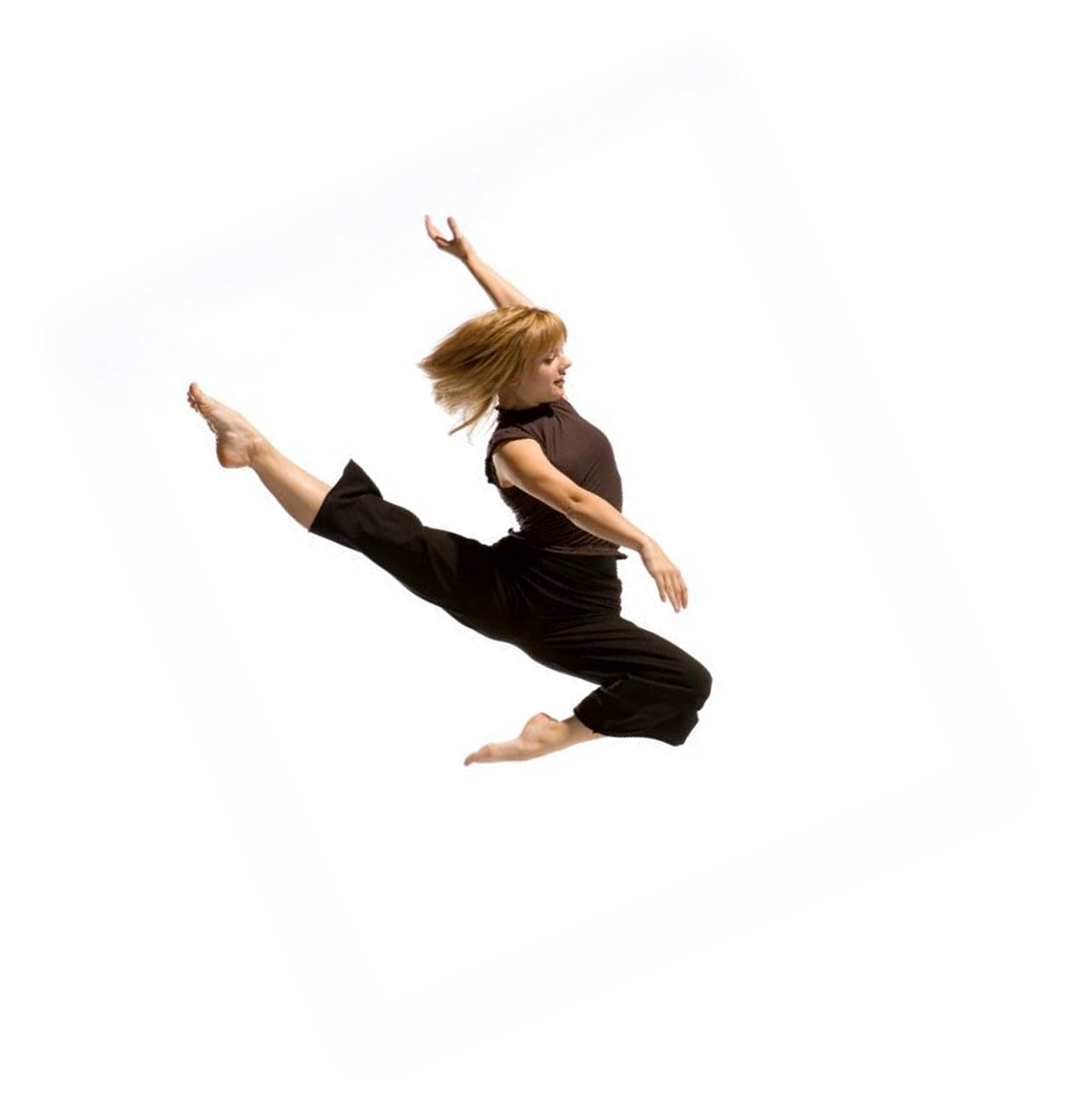 What is Safe Dance Practice

Multidisciplinary Approach

Incorporating Safe Dance Practice into your 
    dance experience


Photo: Chris Nash
Dancer: Chloe Stone
The mission
Every dancer regardless of age, experience, ability and style should be able to engage fully in the act of dancing without risk of harm to the body or mind, while also being supported to achieve their full potential. 

Quin, Rafferty & Tomlinson, 2015, p. xvii
What safe dance practice is
While Safe Practice does encompass some legislative requirements, it is MUCH more than this!

Progressing what is possible….
“Truly effective safe practitioners will be able to realistically challenge current physical boundaries and push the potential of both the individual dancer and the art form without negatively affecting the dancer’s wellbeing or the artistic product” 
						(Quin, Rafferty, Tomlinson, 2015, p xx)
Safe dance practice – what and why?
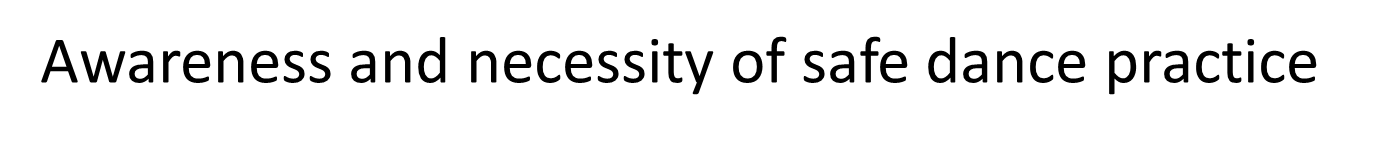 Injury
‘In research reporting the percentage of dancers injured out of a studied sample, the range was 42%−97% across a variety of genres and skill proficiencies’ (Russell 2013: 200)

60-75% of all dance injuries are due to overuse (Potts & Irrang 2001, Thomas & Tarr 2009, Russell 2013)
Photograph: Sonia Rafferty
Dancer: Emily Rutherwood
Dance uk: fit to dance 2Laws, H. (2005)
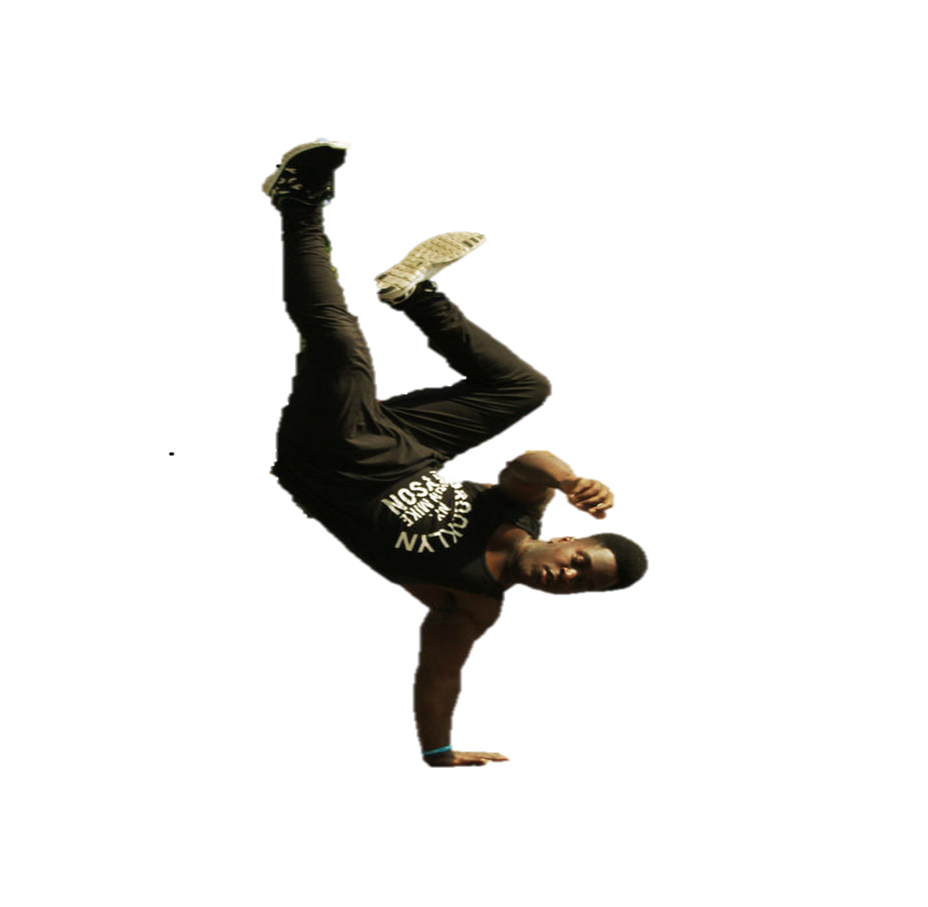 Common types of injury
Muscle (approx 50%)
Joint (approx 35%)
Tendon (approx 22%)
Bone (approx 20%)
Common locations of injury
Lower back (approx 40%)
Knees (approx 30%)
Ankles (approx 30%)
Feet (approx 20%)
Perceived causes of injury
Overwork (approx 32%)
Fatigue (approx 28%)
Repetitive movement (approx 22%)

Psychological factors (Laws, 2005, Kenny et al 2015, Quin et al 2015)
Photograph: Paula Walker
Dancer: Hakeem Raheem
Safe Practice requires..
A multidisciplinary knowledge and understanding of the workings of the human body and mind as applied to:
 
the individual dancer
the specific context or setting 
the specific genre
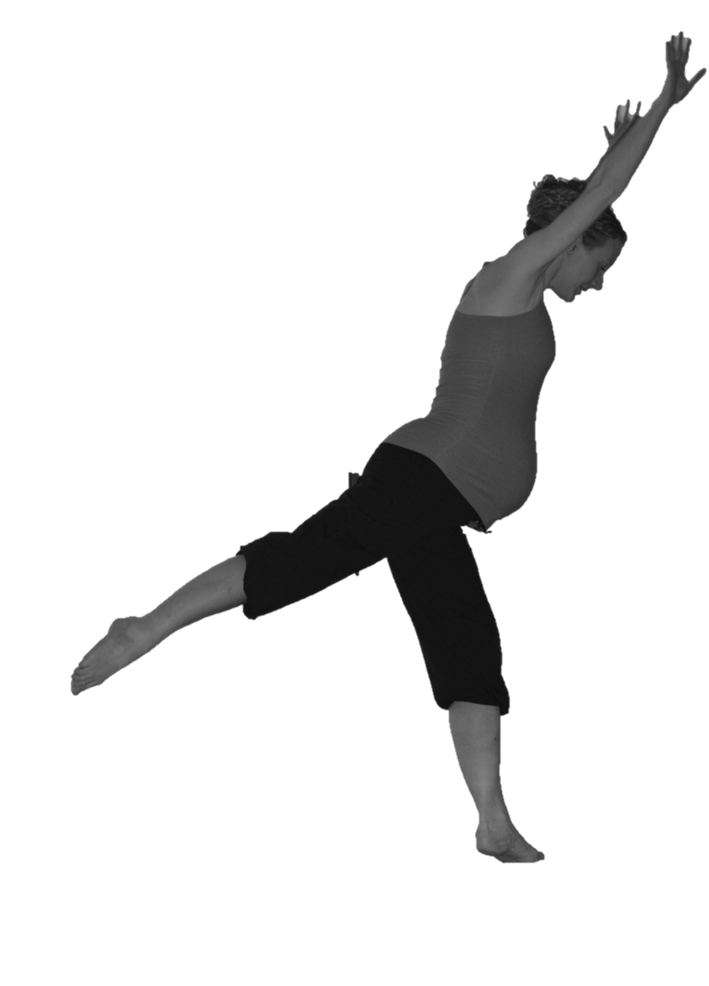 Photograph: Niamh Morrin
Dancer: Edel Quin (and bump)
Quin, Rafferty & Tomlinson, 2015, p. xviii
Interrelated areas - reality
(Quin, Rafferty & Tomlinson, 2015, pxix)
Putting it into practice
The dance session

Beginning – preparation
During – consider sequencing and progression (structure, content and delivery)
Ending – recovery and evaluation
Context – purpose, practice environment and the participants themselves
Common misconceptions 1
Warm-up means - 


doing some “cardio”
conditioning or strength exercises


Photo: Fotolia.com/Dragon Trifunovic
Common misconceptions 2
Warm-up means –
stretching the body to full range to gain more flexibility 
frequently dancers’ preferred and default option!
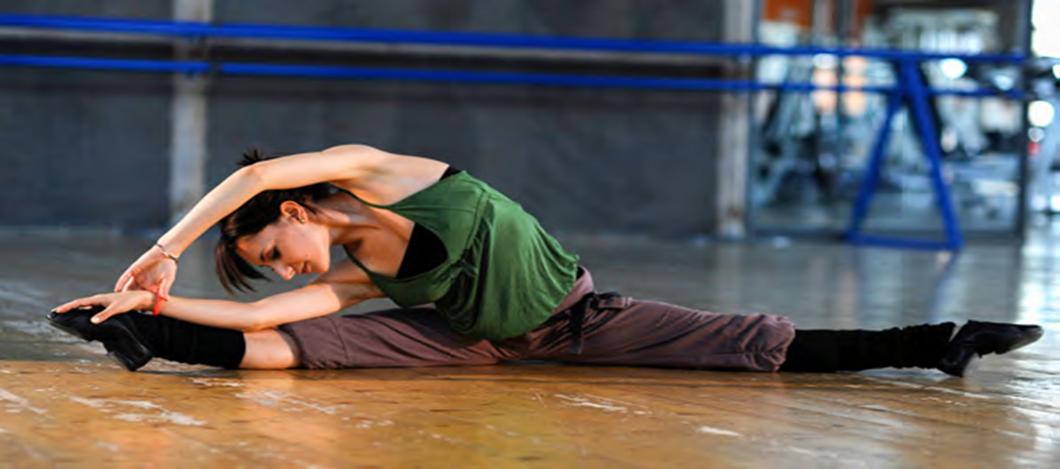 Photo: ©Photoshot/TIPS
Common misconceptions 3
Warm-up means – 

style-specific vocabulary taught at the beginning of the class.



Photo: ©XINHUA/Photoshot
Beginning the dance session
During the dance session
Ending the session
Energy requirements
Common practice
Time
Energy requirements
Preferred practice
Time
Ending the dance session
Knowing your dancers
Areas of key importance are: ‘Differentiation between learners, adaptation due to level of ability and physical needs, and overall considerations regarding individual experience, characteristics, and physiological and psychological development’  

(Quin, Rafferty & Tomlinson 2015:198)
Knowing your dancers
The key principles of Safe Dance Practice apply to any dance setting.
What to include and how to manage the dance session depends on the purpose, the environment and the participants themselves. 
Personal reflection is key to assessing how well the dance leader met the needs of their participants.
Photographer: Andy Sunbeam
Dancers: Foot in Hand Dance Company
Interrelated areas
Key text…
Quin, Rafferty, Tomlinson (2015).  Safe Dance Practice. An Applied Dance Science Perspective  Champaign Ill, USA: Human Kinetics 

Get a 20% discount off Safe Dance Practice, a free eBook version and free shipping by joining HK Rewards at www.humankinetics.com

(Book Cover: Photographer, Chris Nash; Dancer, Vanessa Michielon)
Key text - chapters
Chapter 1 – The Dance Environment
Chapter 2 – Alignment
Chapter 3 – Warming up and Cooling Down
Chapter 4 – Training Principles and Supplementary Fitness
Chapter 5 – Rest and Recovery
Chapter 6 – Sequencing and Progression
Chapter 7 – Nutrition and Hydration
Chapter 8 – Psychological Wellbeing
Chapter 9 – Injury Awareness and Management
Chapter 10 – Adaptations for Specific Populations
Chapter 11 – Evaluating and Appreciating Safe Dance Practice

Useful ready to use appendices for dance practice.
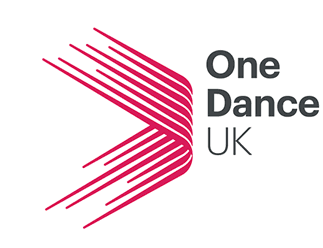 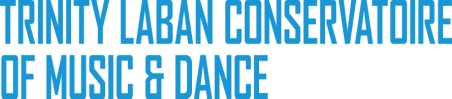 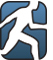 HUMAN KINETICS
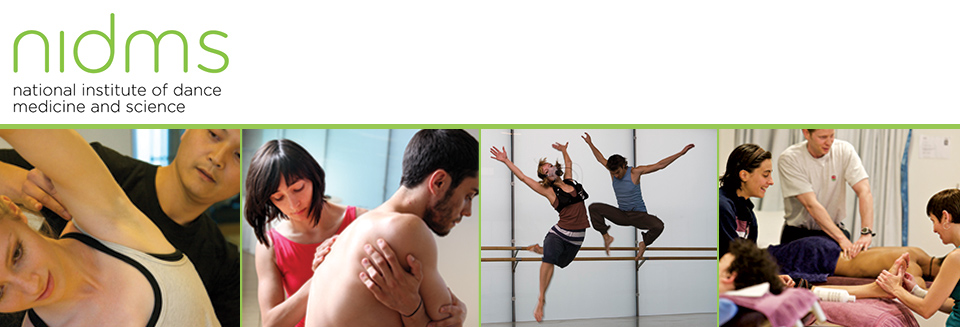 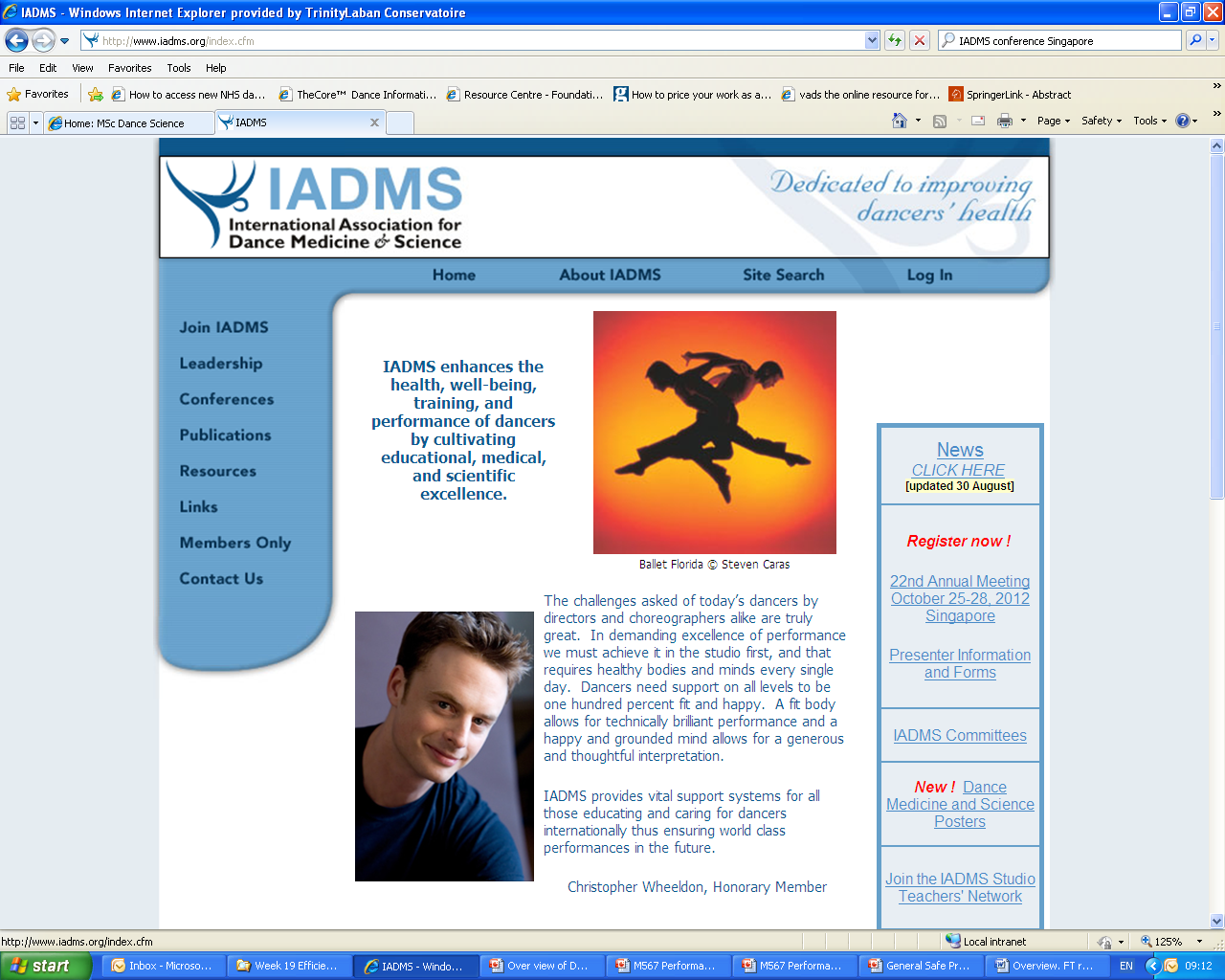 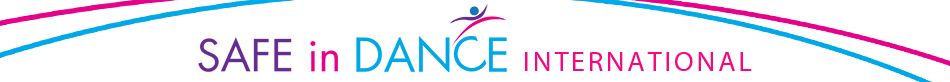 Continuing professional development
www.safeindance.com
References and related reading
Kenny, S., Whittaker, J.L., & Emery, C.A. (2015). Risk factors for musculoskeletal injury in pre-professional dancers: a systematic review. Br J Sports Med online [accessed December 2015]
Laws, H. (2005). Fit to dance 2. Dance UK: UK
Quin, E. Raffery, S. & Tomlinson, C (2015) Safe Dance Practice: An applied dance science perspective Human Kinetics: UK
Russell, J. (2013). Preventing dance injuries: Current perspectives. Open Access Journal of Sports Medicine, 4, 199-210
Any questions??
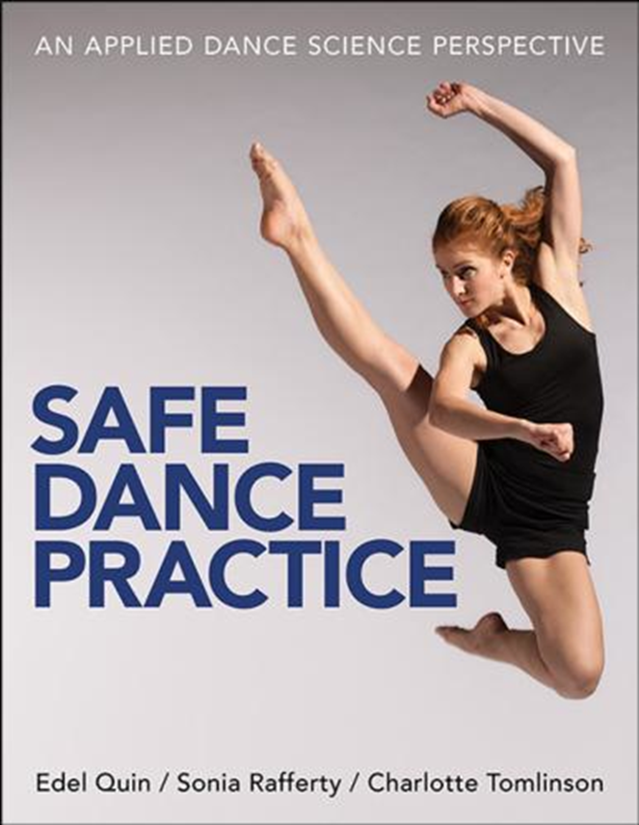 Charlotte.Tomlinson@hotmail.com

Twitter - @fit4dancect

Facebook – Fit Dance

www.fit4dance.com